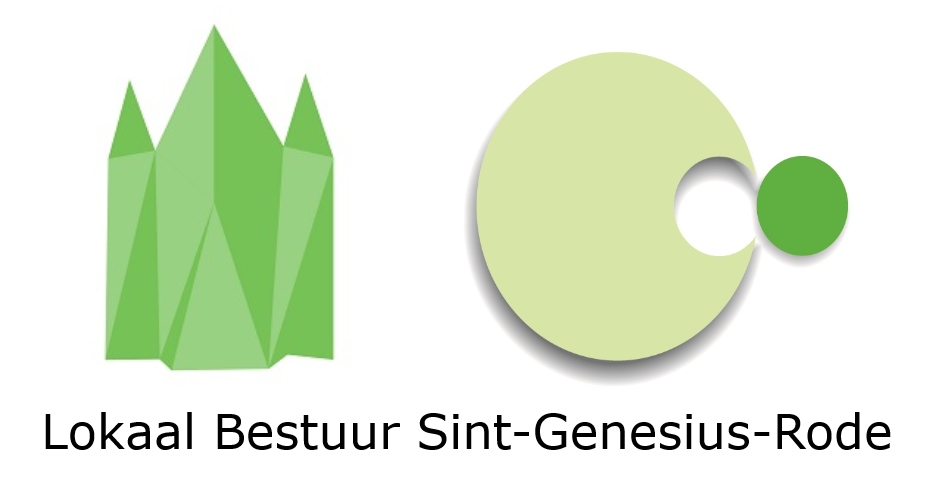 Evelien De Coninck
Dienst Facility
evelien.deconinck@ocmwrode.be
Context
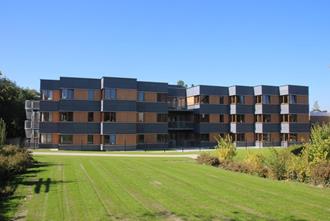 Faciliteitengemeente met +- 18.500 inwoners

Woonzorgcentrum met 111 woongelegenheden

Lokaal dienstencentrum met restaurant: dagelijks 30 à 40 bezoekers

Keuken in eigen beheer (1 kok, 3 hulpkoks en 7 keukenmedewerkers)

Dagelijks 160 maaltijden
Duurzaamheidscriteria in onze bestekken (1)
Verschillende overheidsopdrachten voor aankoop voeding: vis, vlees, koffie, zuivel, brood en patisserie, groenten en fruit, dranken, koekjes en chocolade, vleeswaren, diepvries en ijs, gevogelte, …
Sinds 2018 aandacht voor enkele duurzaamheidscriteria:

BIOLOGISCH

- Opvragen van prijzen voor bio-producten als “toegestane variant” (vlees, groenten en fruit, vis)
- Voorkeur voor duurzame vissoorten en schaaldieren (MSC-label, ASC-label)
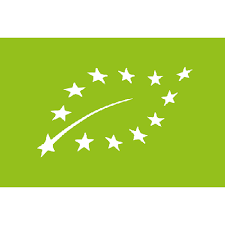 Duurzaamheidscriteria in onze bestekken (2)
LOKAAL

- Herkomst opvragen van vlees en vis 
- Lokaal heeft voorkeur, maar geen verplichting of gunningscriterium

AFVAL

- Voorkeur voor afvalarme en herbruikbare verpakkingen
- Opvragen van verpakkingsmateriaal en omvang 

GEZONDHEID

- Zoveel mogelijk verse producten (groenten, fruit, vlees en vis)
- Gunning legt beperkt % van diepvriesproducten op
- Dieetproducten standaard in de gunning (zoutarm, suikervrij, …)

FAIR TRADE

- Fairtrade koffie (was geen verplicht criterium, maar was goedkoper en lekkerder)
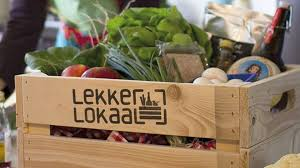 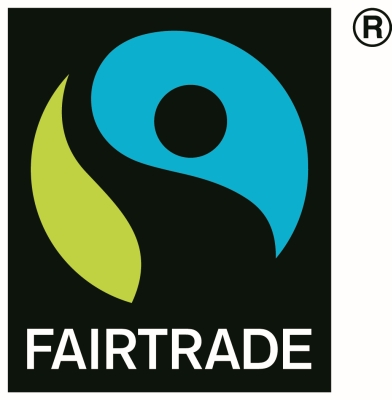 Wat loopt goed
Maaltijden op maat (rekening houden met diëten/voorkeuren)

Gezondheid (aandacht voor suikervrije producten, zoutloos, vegetarisch, …)

Bijna geen wegwerp- of plastic verpakkingen 

Eigen beheer/ bereidwilligheid kok

Hoge tevredenheid bewoners 

Goede contacten met leveranciers
Wat kan beter
Prijs domineert keuzes

Smaak 

Visie en gedragenheid bestuur

Communicatie 

Voedselverspilling 

Lokale en seizoensgebonden producten